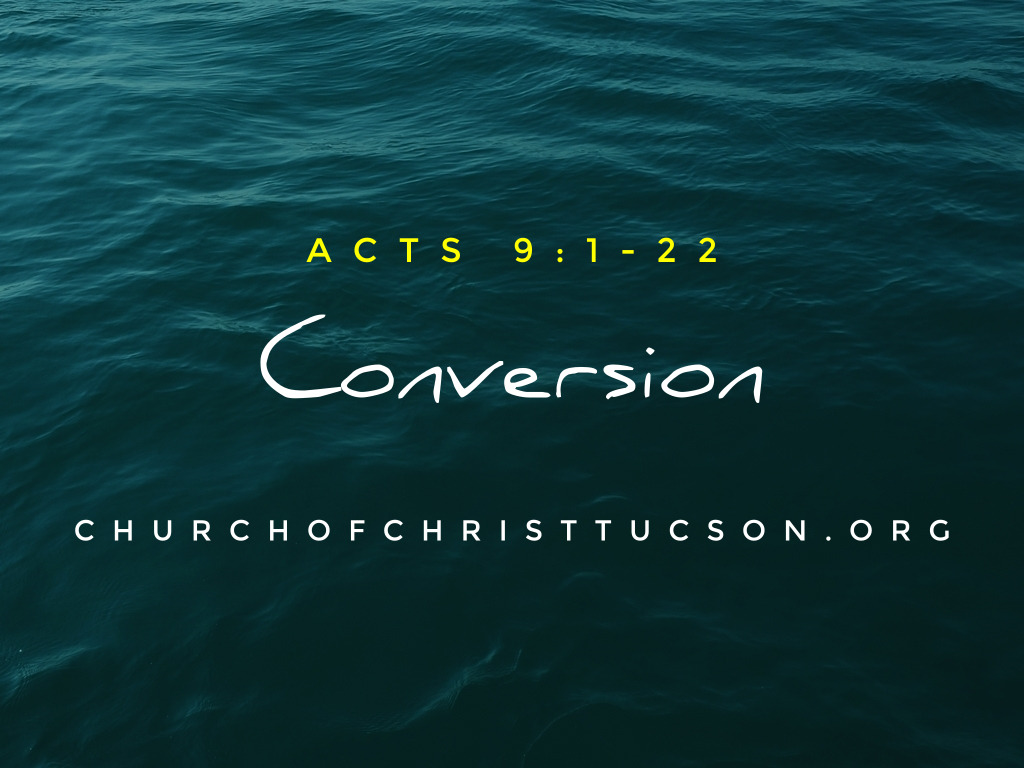 Conversion:Acts 9:1-22
A Change from Zeal to Sorrow:
Saul was a zealous persecutor of God’s people. Acts 9:1-2 (Acts 26:9; Gal. 1:13-14)
Who are you, Lord?                                             Acts 9:3-5
I Am Jesus, who you are persecuting.            Acts 9:5-9
Conversion:Acts 9:1-22
A Change from Zeal to Sorrow:
A Change from Fear to Faith:
Go preach to Saul.                                        Acts 9:10-12
Wait a minute!                                                Acts 9:13
Yes, Lord.                                                        Acts 9:14-16
Conversion:Acts 9:1-22
A Change from Zeal to Sorrow.
A Change from Fear to Faith.
A Change from Blasphemer to Proclaimer:
Saul is ready to obey the gospel.                 Acts 9:18 (Acts 22:14-16)
No one is beyond the reach and power of the gospel (1 Tim. 1:15-16).
Saul now proclaims Christ.                          Acts 9:19-22
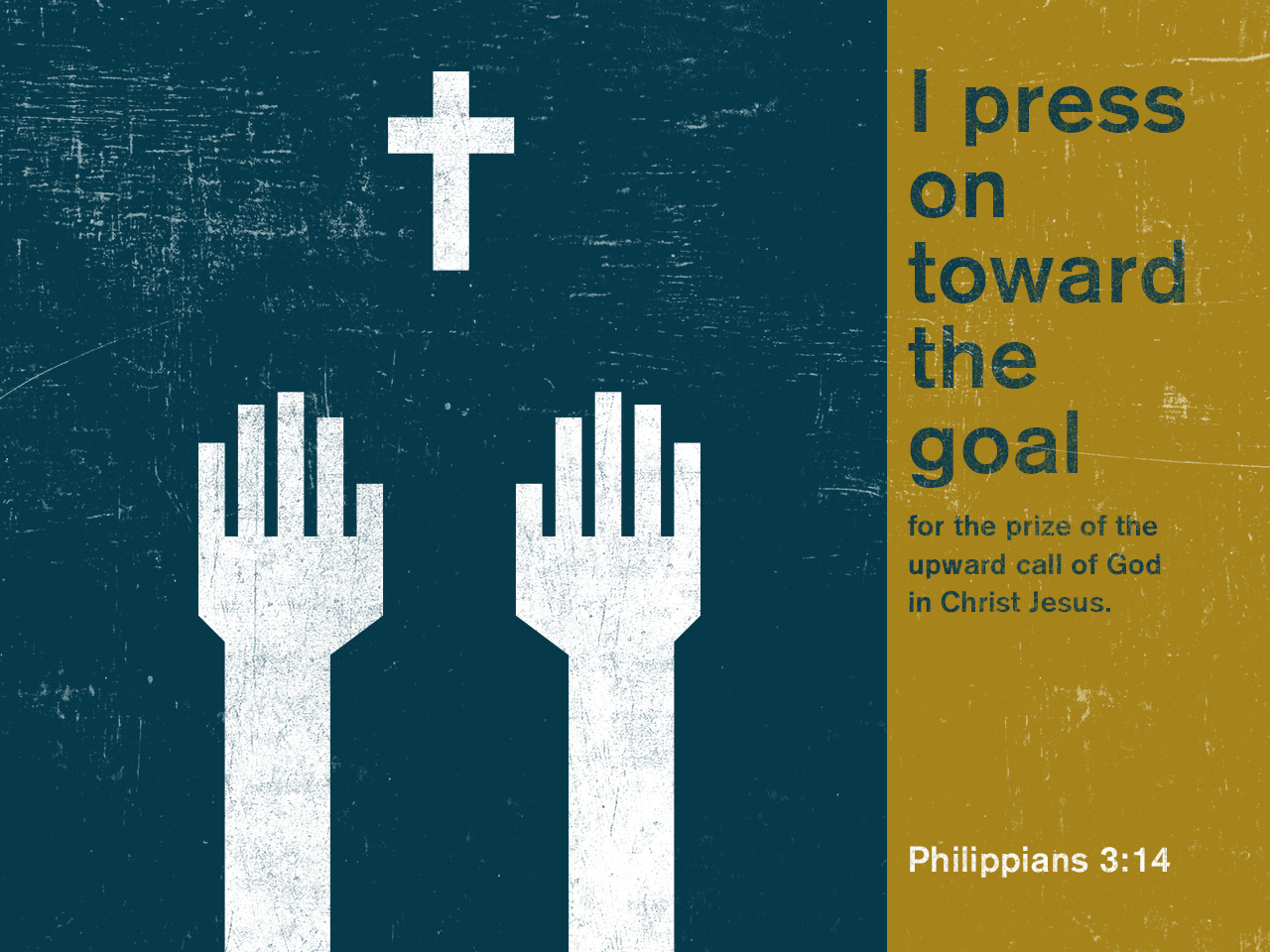